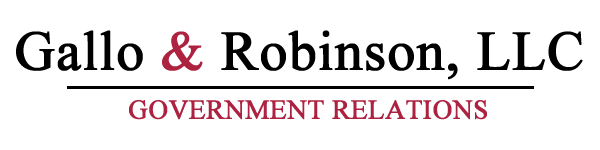 NaSW: Student Advocacy Training
Navigating the Legislative Process
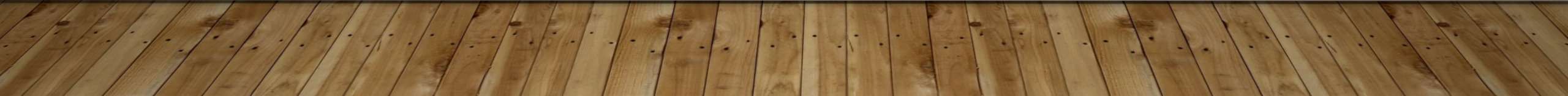 Gallo  & Robinson, LLC
The Connecticut State Senate36 Senators
22 Democrats
14 republicans
Republican Leader: Len Fasano, North Haven* Not running for re-election.
Deputy Republican Leader: Kevin Witkos, Canton
President Pro Tempore: Martin Looney, New Haven
Majority Leader, Bob Duff, Norwalk

Lieutenant Governor – Elect Susan Bysiewicz
Gallo  & Robinson, LLC
The Connecticut House of Representatives	151 Representatives
Democrats: 91
Republicans: 60
House Republican Leader: Themis Klarides, Derby*not running for re-election.
Deputy House Republican Leader: Vincent Candelora, North Branford
Speaker of the House:  Joe Aresimowicz, Berlin* not running for re-election 
Majority Leader: Matt Ritter, Hartford
Gallo  & Robinson, LLC
Election Day: November 3, 2019
Republican's Not Running
Democrats Not Running
Rep. Joe Aresimowicz
Rep. Buddy Altobello
Rep. Rick Lopes * Running for Senate  
Rep. Russ Morin
Rep. Kim Rose 
Rep. Joe Serrra
Rep. Joe Verrengia
Senator Fasano
Rep. Themis Klarides
Rep. Chris Davis
Rep. John Frey
Rep. Gail Lavielle
Rep. Livvy Floren
Rep. Jessie McLachlan
Rep Art O'Neill 
Rep. Bill Simanski
Rep. Richard Smith
Gallo  & Robinson, LLC
Electing New Leaders
With the departure of Speaker Aresimowicz, House Republican Leader Klarides and Senate Republican Leader Fasano, ¾ of the Leaders will be new in 2021. 
The members of each caucus will gather after Election Day to vote on their leaders in for the 2020 session.  
These leadership votes are traditionally formalized on the first day of the Legislative Session.
Gallo  & Robinson, LLC
BIENNIUM CYCLE
2021 (Odd-Year) is the long Session: January 6th – June 9th
This is the budget setting year.
Individual legislators can propose bills

2022 (Even-Year) is the short Session:  February 9th – May 4th
This is the budget adjustment year.
When the short session was established, it was envisioned that it would only address amendments to the biennium budget. In reality, it is not much different from a long session, just shorter.

The Fiscal Year begins July 1st.
Gallo  & Robinson, LLC
Nonpartisan Partners
Legislative Commissioners Office (LCO): attorneys who draft bills and amendments, counsel committee Chairs and members on rules, procedures, statutes and regulations, and engross (put into final format) all Public Acts. 
Office of Legislative Research (OLR): research analysts who draft reports on questions legislators pose and other areas of current importance, write plain-language summaries of bills and amendments and compile summaries of Public Acts by subject matter.
Office of Fiscal Analysis (OFA): budget analysts who draft Fiscal Notes that delineate how much a bill will cost the state and municipalities, provide state revenue estimates, staff budget hearings, budget subcommittee meetings and generally support the large demand of the two budget committees (Appropriations and Finance).
Gallo  & Robinson, LLC
Legislative Committees
26 Legislative Committees – Appropriations, Finance,  Judiciary, Public Health, Education, etc.
Joint Committees – Made up of Senate and House members, Democrat and Republican
Chairs reflect the ratio of each chamber
1 Senate Chair: Democrat
1 Senate Ranking Member: Republican
1 House Chair: Democrat
1 Ranking Member:  Republican 
Proportional appointments by each caucus to each committee
Gallo  & Robinson, LLC
Legislative Committees – Continued
Committees are divided into “A” or “B” committees based on their size. 
“A” committees are larger and meet on Mondays, Wednesdays and Fridays. 

“B” Committees are smaller and meet on Tuesday and Thursdays. 
Policy committees (Public Health, Human Services) have a front-end workload.  
Often their bills get referred to Appropriations or Finance.

Budget committees (Appropriations, Finance) see their work come later in the session. 
Budget committees use the beginning of session to meet with interested parties and hold hearings on the Governor’s proposed budget.
Gallo  & Robinson, LLC
Legislative Committees – Continued
Proposed bills: ones that a legislator can introduce individually
Raised bills: concept raised by the Chairs of a committee that gets fully drafted
Committee bills: proposed bills that have received a public hearing and have been voted on to draft into a committee bill

You can tell what chamber a bill belongs to by its number: 1-4,999 is a Senate bill (S.B. 250) 5000+ is a House bill (H.B. 6543)

During long session legislator or committee can propose a bill. In short session, only a committee can propose a bill.
Gallo  & Robinson, LLC
Legislative Committees – Continued
Each bill MUST have a public hearing before being considered for a Committee Vote. 
Public Hearings: The public, legislators, state agency commissioners, chief court administrators and local elected officials usually testify or submit written testimony.
Screening: After the bill has had a hearing, the Chairs of a committee decide which bills will be placed on an agenda for a vote
Gallo  & Robinson, LLC
Legislative Committees – Continued
Finally, members of the committee take action on a bill.  
“straight” JF vs. JFS
Bills need a majority vote to be passed out of committee. Each bill that passes receives a Joint Favorable Report (JF Report) , which is a comprehensive summary of the bill.

Bills can be referred to the floor or to another committee.
Gallo  & Robinson, LLC
Review:  How A Bill becomes a law – CHAMBER PROCESS
BILL: After a bill has been vetted by one or more committees of cognizance, it is sent to the Senate or House chamber for consideration and debate.  
FILE COPY:  When it gets to the Floor, it receives a file copy number from LCO.  File copies contain the current bill language, a bill analysis and a fiscal note. 
The same bill can get a new file copy # based on how many times it has been amended (either in a committee or in the chamber).
CALENDAR: When a bill is in the possession of a chamber, it receives a calendar number. A bill receives a single star after its been on the calendar for one session day.  It receives a double star after its been on the calendar for two session days. Double-starred items are ready for action.
Gallo  & Robinson, LLC
Review:  How A Bill becomes a law - Chamber Process
SCREENING: Leadership from each caucus determines which bills are a priority. They read Joint Favorable Reports when making these decisions.
REFERRALS: Bills are often referred from the House or Senate Floor back to another committee for further consideration.  These are called Floor Referrals.

AMENDMENTS: Amendments to bills can be introduced by an individual legislator or a group of legislators (committee leadership).  They are organized by letter (Amendment A,B,C, etc).
Can be big or small change. (Amendments can be used strategically to slow down a bill).
Gallo  & Robinson, LLC
Review:  How A Bill becomes a law - Chamber Process
ROLL CALL: Final votes to pass or reject a bill must be taken by roll call.  Amendments to a bill may be taken by either voice vote or roll call vote. 
CONSENT: If a bill is expected to be non-controversial, it may be placed on a Consent Calendar.  Bills on the Consent Calendar can be passed as a group with out discussion.  Any member may object to a bill being placed “on consent”. Consent Calendars are utilized often in the Senate and rarely in the House.
E-CERT:  Emergency Certification or “E-Cert” is a process by which a brand-new bill can be jointly introduced through Democratic Caucus Leadership. The bill is passed through the chambers without going through a committee thus bypassing public hearing requirements. 
The E-Cert is generally reserved for use during times of crisis or when constitutional deadlines are approaching too quickly to delay action (budget and budget implementers).
Gallo  & Robinson, LLC
Review:  How A Bill becomes a law – Final Action
PROCESS: After a bill has been passed by both chambers, it is sent to the Governor for his/her signature or veto. 
ENGROSSING: If a bill passes, it is sent to LCO and the Secretary of the State to become a Public Act or Special Act.  Special Acts are laws that are limited in duration or application. They are not codified into the Connecticut General Statutes.

SIGNATURE/VETO: During the session, the governor has five days (excluding Sundays and holidays) to sign a bill after it arrives on his desk. After the session adjourns, he has fifteen days to sign from the time it reaches his desk. If he does not veto or sign the bill during this time period, it automatically becomes law.

OVERRIDE: If the bill is vetoed, it is returned with the Governor’s objections to the chamber of origin.  It takes a two-thirds vote by the members of both chambers must to override a veto.
Gallo  & Robinson, LLC
Budget Timeline – Short Session
February 3rd:  Governor Lamont makes his Budget adjustment for the next fiscal year (Effective July 1, 2021.)

Late February/Early March:  Appropriations Hearings:  Exact Dates TBA

Late April/Early May-THURSDAY:  Finance, Revenue and Bonding Committee Deadline

Late April/Early May-FRIDAY:  Appropriations Committee Deadline

June 9th:  Legislative Session Ends
Gallo  & Robinson, LLC
Budget Process – Committee(s)
PUBLIC HEAIRNGS:  Agencies testify during the day, and the Public testify in the evening.  THIS IS YOUR OPPORTUNITY to support or express concern about items in the Governor's Budget Proposal. Held over eight consecutive workdays and nights.
Each Appropriations subcommittee hears from state agencies in their purview during the day, and from the public at night. 

APPROPRIATIONS SUBCOMMITTEE  RECOMMENDATIONS: 13 total, divided by subject matter, hold work sessions and make budget recommendations internally to the Chairs and Ranking members

COMMITTEE ACTION: Appropriations Committee drafts and votes on the Committee Budget Proposal prior to their deadline. Finance, Revenue and Bonding Committee passes a revenue (tax) and bond package prior to their deadline.
Gallo  & Robinson, LLC
Budget Process - Chamber
NEGOTIATION: The Governor, OPM Secretary, Caucus Leadership, Appropriations and Finance Chairs negotiate changes.  
IMPLEMENTERS: language that “implements” the budget is drafted and released (sometimes by E-Certification), changes law as dictated in the budget.

VOTES: A budget bill *should* be voted on by June 9th.  The Fiscal Year (year 1 of the budget) begins July 1. Must pass by a simple majority in the House and Senate, it is then sent to the Governor for his/her signature or veto.
Gallo  & Robinson, LLC
Budget Process – Final Actions
SIGNATURE/VETO: During the session, the governor has five days (excluding Sundays and holidays) to sign a bill after it arrives on his desk. After the session adjourns, he has fifteen days to sign from the time it reaches his desk. If he does not veto or sign the bill during this time period, it automatically becomes law. 
FOR ONLY THE BUDGET: the Governor has the authority of a line item veto to balance the budget.

OVERRIDE: If the bill is vetoed, it is returned with the Governor’s objections to the chamber of origin.  It takes a two-thirds vote by the members of both chambers must to override a veto.
Gallo  & Robinson, LLC
Helpful Resources
CGA Website:  www.cga.ct.gov
Bulletin
Calendar
Joint Rules
Nonpartisan Offices (LCO page contains committee deadlines)
Committee webpages
Bill webpages and Bill Tracking
Directions on how to find your legislator
Caucus and legislator webpages  (legislator contact information is listed here)
Legislative Commissions
This is Your General Assembly, Citizen’s Guide and How a Bill Becomes a Law
Connecticut Network (CT-N):  http://www.ctn.state.ct.us 
Annual Gallo & Robinson Lobbying Conference:  https://gallorobinson.com/ct-lobbying-conference
Gallo  & Robinson, LLC
Questions?
Gallo & Robinson, LLC: www.gallorobinson.com
860-247-4322

Kate Robinson: kate@gallorobinson.com
Bill Welz: bill@gallorobinson.com 
Brian Coughlin: brian@gallorobinson.com		
Joe Grabarz: joe@gallorobinson.com